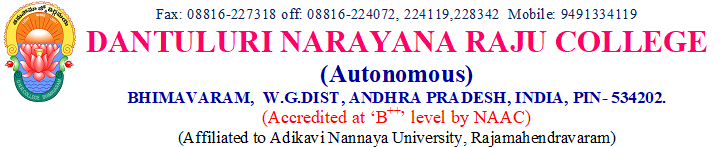 M104- TOPOLOGYOPEN SETS in Metric spaces
K. C. TAMMI RAJU, M. Sc;
HOD, Dept. of mathematics;
PG COURSES
CONTENT
Definitions, Examples and Theorems related to:
Open Set,
limit point,
Isolated point,
Interior point,
Bounded set,
Dense set
Definition: Let (X, d) be a metric space.
Let x0  X and r be a positive real number.
Then Nr(x0) = Sr(x0) = {x  X / d(x, x0) < r} is called the open sphere with centre x0 and radius r.
It is also called neighbourhood of x0 with radius r.
Note: Sr(x0)   if r > 0.
Example: (i) If (X, d) is a metric space where X   and ‘d’ is a metric on X, defined by d(x. y) = 0 if x = y and 1 if x  y. Then for every x0  X, Sr(xo) = {x0} if 0 < r  1.
Definition :  Let X be a metric space. All points and sets mentioned here are elements and subsets of X.
(i)  A point p is a limit point of the set E if every neighbourhood
of p contains a point q such that p  q and q  E;
The set of all limit points of E is denoted by D(E).
(ii) If p  E and p is not a limit point of E, then p is called an
isolated point of E;
(iii) A set E is said to be closed if every limit point of E is a point of E
(iv) A point p of E is said to be an interior point of E if there exists
a neighbourhood N of p such that p  N  E.
The set of all interior points of E, is called the interior of E.
It is denoted by Int (E);
(v) A set E is open if every point of E is an interior point.
Equivalently, a subset G of the metric space X is called an open set if given x  G there exists a positive real number r such that Sr(x)  G;
(vi) A set E is said to be perfect if E is closed and every point of
E is a limit point of E;
(vii) E is bounded if there exists a real number M and a point
q  X such that d(p, q) < M, for all p  E.
Definition: A subset E of a metric space X is said to be dense in X if every point of X is a limit point of E or a point of E, or both.
Theorem:  In any metric space X the empty set and the full space X are open sets.
Proof: To show that  is open, we must show that each point in  is the centre of an open sphere contained in ; but since there are no points in , the requirement is automatically satisfied.
Since every open sphere centred on each of the
Hence  is open.
points in X, is contained in X, we have X is open.
Lemma: In a metric space X, x  Sr(xo)   s > 0  Ss(x)  Sr(x0). In other words, every open sphere (or neighbourhood) is an open set.
Let x  Sr(x0).
Proof:  Let Sr(x0) be an open sphere in X.
 r – d(x0, x) > 0.
Then d(x0, x) < r
Put s = r – d (x0, x).
Then d(y, x) < s.
Consider Ss(x).
Let y  Ss(x).
Now d(y, x0)  d(y, x) + d(x, x0) (by triangle inequality)
< s + d(x, x0)
= [r – d(xo, x)] + d(x, x0)
= r
Therefore d(y, x0) < r  y  Sr(x0).
Hence Ss(x)  Sr(x0).
Theorem: Let X be a metric space. A subset G of X is open if and only if it is a union of open spheres.
Proof: Suppose G is Open.
If G = , then it is the union of the empty class of open spheres.
If this family is empty,  then G =  which is an open set.
Let y  G.
Suppose this family is non-empty.
This shows that G is open.
Theorem: Let X be a metric space. Then (i) union of open sets in X is open; and (ii) finite intersection of open sets in X is open.
Proof: (i) Let {Gi}iI be a collection of open sets.
We have to show that G is open.
which is open
Again by above Theorem G is open.
(ii) Let {Gi}1  i  n be a finite collection of open sets in X.
Let I  .
Suppose G  .
If G = , G is open.
Write r = min{r1, r2, ..., rn}.
Hence G is open.
Remark: Intersection of infinite collection of open sets need not be open.
Problem: Let G be an open set in R
Define ~ on G as x, y  G, x ~ y
iff  open interval (a, b) such that x, y  (a, b)  G. Then
(i) ~ is an equivalence relation
(ii) For any x  G, if Ix =  {(a, b) / x  (a, b)  G}, then Ix is an open interval such that x  Ix  G.
(iii) [x] = Ix.
(iv) G =  Ix, x  G.
Solution: (i) Let x  G.
⸪ G is open  r > 0  x  Sr(x) = (x – r, x + r)  G.  x ~ x  x  G. Viz. ~ is reflexive.
Let x, y  G  x ~ y.
Then  open interval (a, b)  x, y  (a, b)  G.
   open interval (a, b) such that y, x  (a, b)  G.
 y ~ x. Viz. ~ is symmetric.
Let x, y, z  G  x ~ y and y ~ z.
  open intervals (a, b), (c, d) x, y  (a, b)  G and y, z  (c, d)  G.
Since y  (a, b)  (c, d) and (a, b)  (c, d) is an interval we get x, z  (a, b)  (c, d)  G.
 x ~ z. Viz. ~ is transitive.
Hence ~ is an equivalence relation.
(ii) Let x  G and Ix =  {(a, b) / x  (a, b)  G}.
⸪ G is open,  r > 0 (x – r, x + r)  G. Ix  
Ix is an open set, ⸪union of open sets is open
⸪ the intersection of all the intervals involved in this union
contains x, Ix is an interval such that x  Ix  G.
So, u ~ x
(iii) Let u  [x].
  open interval (a, b)  u, x (a, b)G
 u  (a, b)  Ix.
 [x]  Ix.
Then y  (a, b) for some (a, b) with x  (a, b)  G
Let y  Ix.
 y, x  (a, b)  G  y ~ x  y  [x]. Hence [x] = Ix.
(iv) Since the set of equivalence classes [x] = Ix, x  G for some partition for G, we have G =  Ix, x  G.
Theorem: Every non-empty open set on the real line is the union of a countable disjoint class of open intervals.
Proof: Let G be a non-empty open subset of the real line.
⸪ G is open,  r > 0  (x – r, x + r)  G.
Let x be a point of G.
Define Ix =  {(a, b): x(a, b)  G}.
If x and y are two distinct points of G then Ix = Iy or Ix  Iy = .
For, suppose z  Ix  Iy.
 z  Ix and z  Iy.
Then Iz = Ix and Iy = Iz (by above problem).
 Ix = Iy.
Let I be class of all distinct sets of the form Ix for some x in G.
This is a disjoint class of open intervals, and G is its union.
Claim: I is countable.
Let Gr be the set of rational points in G.
Define f: Gr  I as f(r) = [r] = Ir.
Clearly Gr is non-empty.
If Ix  I then Ix contains at least one rational number u.
 f is onto.
Also f(u) = [u] = Iu = Ix.
Now u  Ix  G  u  Gr.
⸪ Gr is countable and f: Gr  I is onto, I is countable.
Definition: Let (X, d) be a metric space, A  X and x  A. Then x is said to be an interior point of A if there exists r > 0 such that Sr(x)  A.
The set of all interior points of A is called the interior of A.
It is denoted by Int (A). So, Int (A) = {x  A  Sr(x)  A for some r > 0}
Solution: Let x  1nt Q.
  a real number r > 0  Sr(x)  Q  (x – r, x + r)  Q.
Since r > 0, we have that x – r  x + r.
Between any two real numbers there is an irrational number.
 an irrational number q such that x – r < q < x + r
 q  (x – r, x + r)  Q.
 Q contains an irrational number q, a contradiction.
Hence Int Q = .
Result: (i) Int (A) is an open subset of A;
(ii) lnt (A) contains every open subset of A;
(iii) Int (A) is the largest open subset of A.
Proof: (i) Clearly Int (A)  A.
Let x  Int (A).
Let y  Sr(x).
Then  r > 0 such that Sr(x)  A.
Then  s > 0 such that Ss(y)  Sr(x)  A.
 y  Int (A).
 Sr(x)  Int (A) for all x  Int (A).
Hence Int (A) is an open set.
(ii) Let G be an open set of A.
Let x  G.
Now Sr(x)  G  A
Since G is open   r > 0 such that Sr(x)  G.
  x  Int (A).
  Sr(x)  A
Therefore G  Int (A).
(iii) From (i), Int (A) is an open set.
If Int (A) is not the largest open set contained in A, then  an open
set G in A  Int (A)  G.
But form (ii), we get G  Int (A).
Therefore G  Int (A)  G
 G  G, a contradiction.
Hence Int (A) is the largest open subset of A.
Result: A is open iff A = Int (A).
Proof: Suppose A is open. Clearly Int A  A
Then by (ii) of result Int (A) contains every open subset of A.
ie. A  Int A.
Hence A = Int (A).
Conversely A = Int (A)
 A is open ⸪ Int (A) is open.
Result : Int (A) is the union of all open subsets of A.
Proof: Let {Gi / i  I} be the collection of all open subsets contained in A.
  r > 0  Sr(x)  A.
Let x  Int (A)
Since Sr(x) is open, we have that Sr(x) = Gj for some j  I.
IMPORTANT QUESTIONS COVERED
In a metric space X, x  Sr(xo)   s > 0  Ss(x)  Sr(x0). In other words, every open sphere (or neighbourhood) is an open set.
Let X be a metric space. A subset G of X is open if and only if it is a union of open spheres.
Let X be a metric space. Then (i) union of open sets in X is open; and (ii) finite intersection of open sets in X is open.